آیین نگارش
قواعدی در املاء ، ترکیبات  
(12)
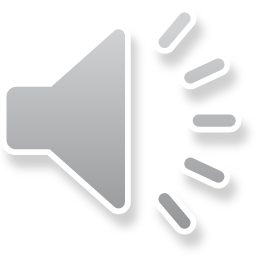 مشخصات سند
تصویر پرسنلی مدرس:



نام و نام خانوادگی مدرس: سارا جعفرزاده
مدرک تحصیلی:کارشناس مامایی دانشجوی کارشناس ارشدجامعه نگر

موقعیت اشتغال سازمانی مدرس: مربی مرکز آموزش بهورزی شهرستان بناب، دانشگاه علوم پزشکی و خدمات بهداشتی درمانی تبریز
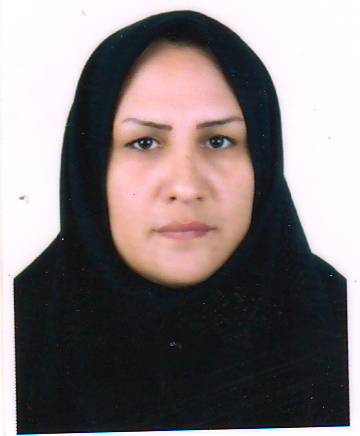 مشخصات بسته آموزشی 
حیطه درس: فارسی
تاریخ آخرین بازنگری: 22 اردیبهشت 1399
نوبت تهیه: 1
نام فایل: 
SA-gavaedi-dar-emla-va-tarkibat-edi1
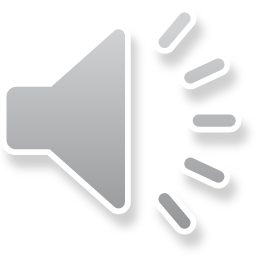 اهداف آموزشی
انتظار می‌رود فراگیران پس از مطالعه این درس بتوانند :  

 مهم ترین عوامل بروز غلط های املایی را با ذکر مثال توضیح دهند.
 غلط های املایی پرکاربرد در نوشته های فارسی را با ذکر مثال توضیح دهند. 
 یک متن ادبی در ده سطر بدون داشتن غلط املایی بنویسند. 
 انواع کلمات مرکب را با ذکر مثال توضیح دهند. 
 کلمات مرکبی که الزاما پیوسته نوشته می شوند را با ذکر مثال توضیح دهند.
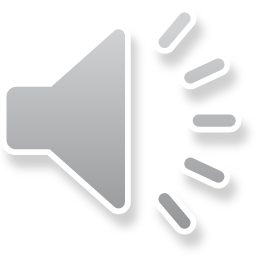 فهرست عناوین:
املای کلمات فارسی:
 مهم ترین عوامل بروز غلط های املایی
به کارگیری واژه ها یا اصطلاحات با معنی نادرست 
 غلط های دستوری 
 غلط های واگویی(تلفظی) 
 نامیدن پدر به جای پسر 
غلط های املایی مشهور 

 ترکیبات: 
 انواع کلمات مرکب 
کلمات مرکب پیوسته 


به کارگیری واژه ها یا اصطلاحات با معنی نادرست
 کارگیری واژه ها یا اصطلاحات با معنی نادرست
ببه کارگیری واژه ها یا اصطلاحات با معنی نادرست
به کارگیری واژه ها یا اصطلاحات با معنی نادرست
ه کارگیری واژه ها یا اصطلاحات با معنی نادرست
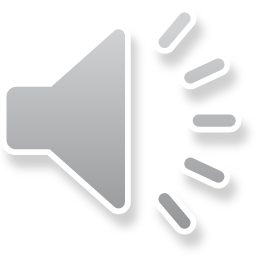 املای کلمات فارسی:
املای درست کلمات فارسی دو جنبه دارد: 

 اصلاح شیوه خط و یکسان سازی شکل نگارش کلمات 
 درست نویسی املای کلمات فارسی
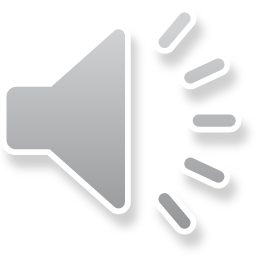 عوامل بروز غلط های املایی:
تفاوت میان شکل گفتاری و نوشتاری کلمات
 کاربرد نادرست نشانه های فراخطی(تنوین،تشدید) 
 وجود کلمات بیگانه در فارسی 
 عدم حرکت گذاری کلمات که در خواندن، مشکل ایجاد می کند.
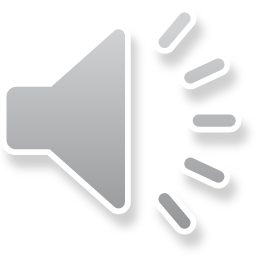 عوامل بروز غلط های املایی:
کم یا زیاد کردن حروف یک کلمه 
 وجود دو گونه ی درست (رایج و آزاد) از برخی کلمات 
 بی دقتی در کاربرد کلمات نقطه دار، دندانه دار،حروف شبیه به هم و حروف چند شکلی
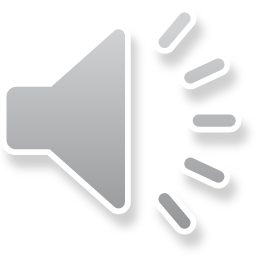 به کارگیری واژه ها یا اصطلاحات با معنی نادرست
جمله هایی مانند : 
 من به او مظنون هستم . 
او در این قضیه ظنین است .

ظنین  صفت فاعلی و به معنی  کسی است که به دیگری بدگمان است و مظنون صفت مفعولی و به معنی  کسی است که مورد شک و بدگمانی قرار دارد. 
    یعنی صورت درست  این جملات می شود:

 من به او ظنین هستم
 او در این قضیه مظنون است.
 
* مصدر عربی فقدان به معنی کم کردن، کم شدن و از دست دادن  است و معنی  نبود  ندارد  و درمورد مرگ و فوت کسی هم باید گفت:  در گذشت، یا رخت بر بست.
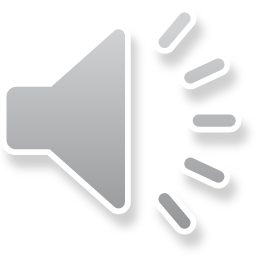 غلط های دستوری
استاد:  
    استادان – اساتید

مُهر: 
   مهمور شد – مهر کرده شد
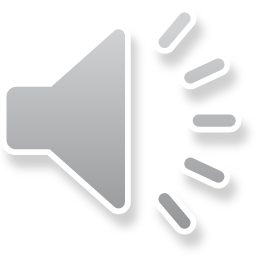 غلط های واگویی(تلفظی)
پساوند " وَر " در زبان فارسی برای رساندن مالکیت و به معنی" صاحب " و دارنده  است. 
    مانند:" رنج وَر " به معنی دارنده ی رنج و " مزد وَر " به معنی دارنده ی مزد است. 


دستور ( دست وَر به معنی صاحب منصب، وزیر)
گنجور ( گنج وَربه معنی صاحب گنج).
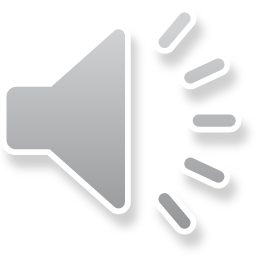 نامیدن پدر به جای پسر
زکریا نام پدر " محمد بن زکریای رازی "  

 سینا نیز نام پدر " ابوعلی این سینا "
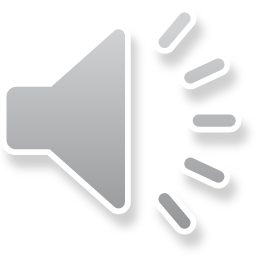 غلط های املایی مشهور و شکل درست آن
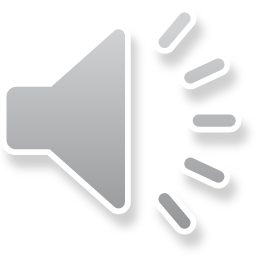 ادامه غلط های املایی مشهور
واژه ی های  دو قلو، سه قلو، چهارقلو و مانند آن
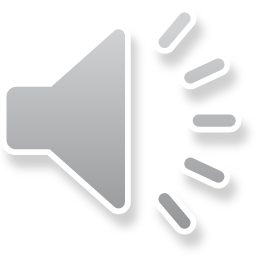 ترکیبات:
زبان فارسي در شمار زبان هاي ترکيبي است.

 ساخت کلمه يا اصطلاحي جديد با پيشوند يا پسوند و ياافزودن کلمه و يا اجزايي به اول يا آخر آن

    مانند: دلارام، دلخون، دلير، دلبر، دل دادن، دريادل، روشندل، همدل، دودله و...
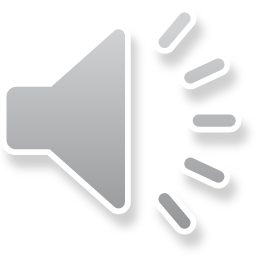 کلمه مرکب:
کلمه مرکب در ميان همه انواع هفتگانه کلمات ديده مي شود:
      فعل
     اسم
     صفت
     ضمير
     قيد
    حرف
    شبه جمله
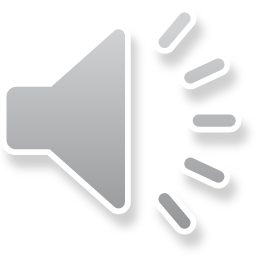 بعضی کلمات مرکبى که الزاماً پیوسته نوشته مى‌شود:
کلمات مرکبى که از ترکیب با پیشوند ساخته مى‌شود همیشه جدا نوشته مى‌شود، مگر مرکب‌هایى که با پیشوندهاى «به»، «بى» و «هم»، با رعایت استثناهایى، ساخته مى‌شود .


 ) کلمات مرکبى که از ترکیب با پسوند ساخته مى‌شود همیشه پیوسته نوشته مى‌شود، مگر هنگامى که:

  الف) حرف پایانى جزء اوّل با حرف آغازى جزء دوم یکسان باشد:
        نظام‌مند، آب‌بان
  ب) جزء اوّل آن عدد باشد:
      پنج‌گانه، ده‌گانه، پانزده‌گانه
       استثنا: بیستگانى (واحد پول)
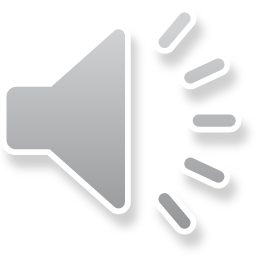 ادامه:
مرکب‌هایى که بسیط‌گونه است. 

 
  جزء دوم با «آ» آغاز شود و تک‌هجایى باشد.
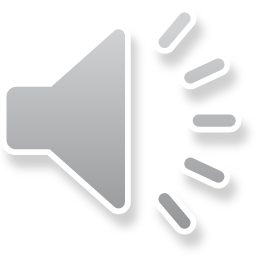 ادامه:
مرکبى که دست‌کم یک جزء آن کاربرد مستقل نداشته باشد.

  
 مرکب‌هایى که جدا نوشتن آنها  ابهام معنایى ایجاد کند.
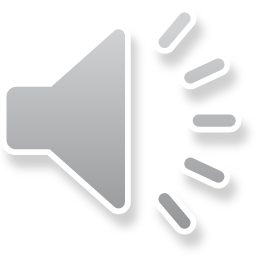 خلاصه و نتیجه گیری:
عواملی از قبیل ،تفاوت میان شکل گفتاری و نوشتاری کلمات و...باعث بروز غلط های املایی میشوند.

 کاربرد اصطلاحات با معنی نادرست در جملات فارسی جایز نیست. 

 از اشتقاق واژه های فارسی با کلمات عربی باید پرهیز کرد.

 از تلفظ غلط کلمات فارسی بایر پرهیز کرد.
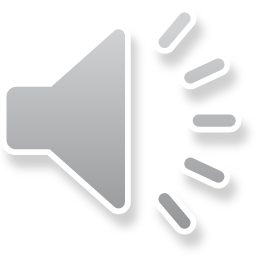 خلاصه و نتیجه گیری:
غلط های املایی معروف را باید شناسایی کرده و از کاربرد آن پرهیز کرد. 

 در زبان فارسي براي اينکه از واژه اي، کلمه يا اصطلاحي جديد بسازند، پيشوند يا پسوند و يا کلمه و يا اجزايي به اول يا آخر آن مي افزايند.

 کلمه مرکب در ميان همه انواع هفتگانه کلمات ديده مي شود. 

 بعضی از کلمات مرکب الزاما پیوسته نوشته می شوند.
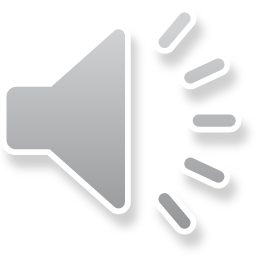 پرسش و تمرین:
پرسش:
1- به جای " ناچارا رفتم" بهتر است چه جمله ای بکار ببریم؟ 
2- نوع ترکیب کلمات زیر را مشخص کنید؟   همواره، هیچ کس، تندنویس،ای وای  

 تمرین: 
 یک متن ادبی در ده سطر بنویسید بطوری که در آن چند غلط املایی معروف و چند کلمه ترکیبی پیوسته بکار رفته باشد.
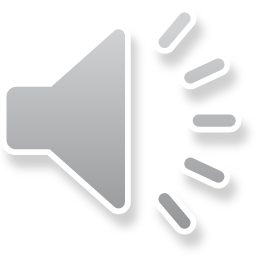 فهرست منابع
فارسی عمومی ( برگزیده متون فارسی و آیین نگارش – ویرایش سوم – دکتر حسن ذوالفقاری )

کیمیای سخن ( برگزیده متون نظم و نثر فارسی – درسنامه دانشگاهی – تالیف دکتر مرتضی چرمگی عمرانی و نعمت الله پناهی  )
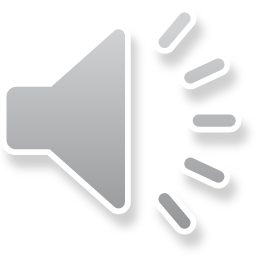 لطفاً نظرات و پیشنهادات خود پیرامون این بسته آموزشی را به آدرس زیر ارسال کنید
دانشگاه علوم پزشکی و خدمات بهداشتی درمانی تبریز،مرکز آموزش بهورزی شهرستان بناب

 پست الکترونیک
Jfarahishahgoli@gmail.com
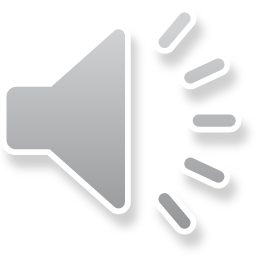